Empathie tonen en een gesprek gaande houden
Taakcode: INT-20-2100152	Datum van update: april 2022
Disclaimer
CF CARE wordt volledig gefinancierd door Vertex Pharmaceuticals (Europe) Limited. De inhoud is opgesteld en ontwikkeld door de stuurgroep, met logistieke en redactionele ondersteuning van het CF CARE-secretariaat, ApotheCom. Vertex heeft de mogelijkheid gehad om de inhoud en hulpmiddelen op juistheid te controleren.
Leerdoelen
Het herkennen van het principe om de agenda aan het begin van een sessie samen met de patiënt te bepalen, als een manier om samen te werken en het gesprek over verandering aan te gaan

Identificeer de bouwstenen van motiverende gespreksvoering via de 'OARS'-benadering
The spirit of MI
Motiverende gespreksvoering is geen reeks technieken voor het uitvoeren van een behandeling, maar wel een manier om bij patiënten te zijn
– William Miller and Stephen Rollnick
MI, motivational interviewingSagorsky L, et al. CAMH Publications. 2005;85-100.
Wat zijn de belangrijkste bestanddelen van MI?
1.
2.
3.
4.
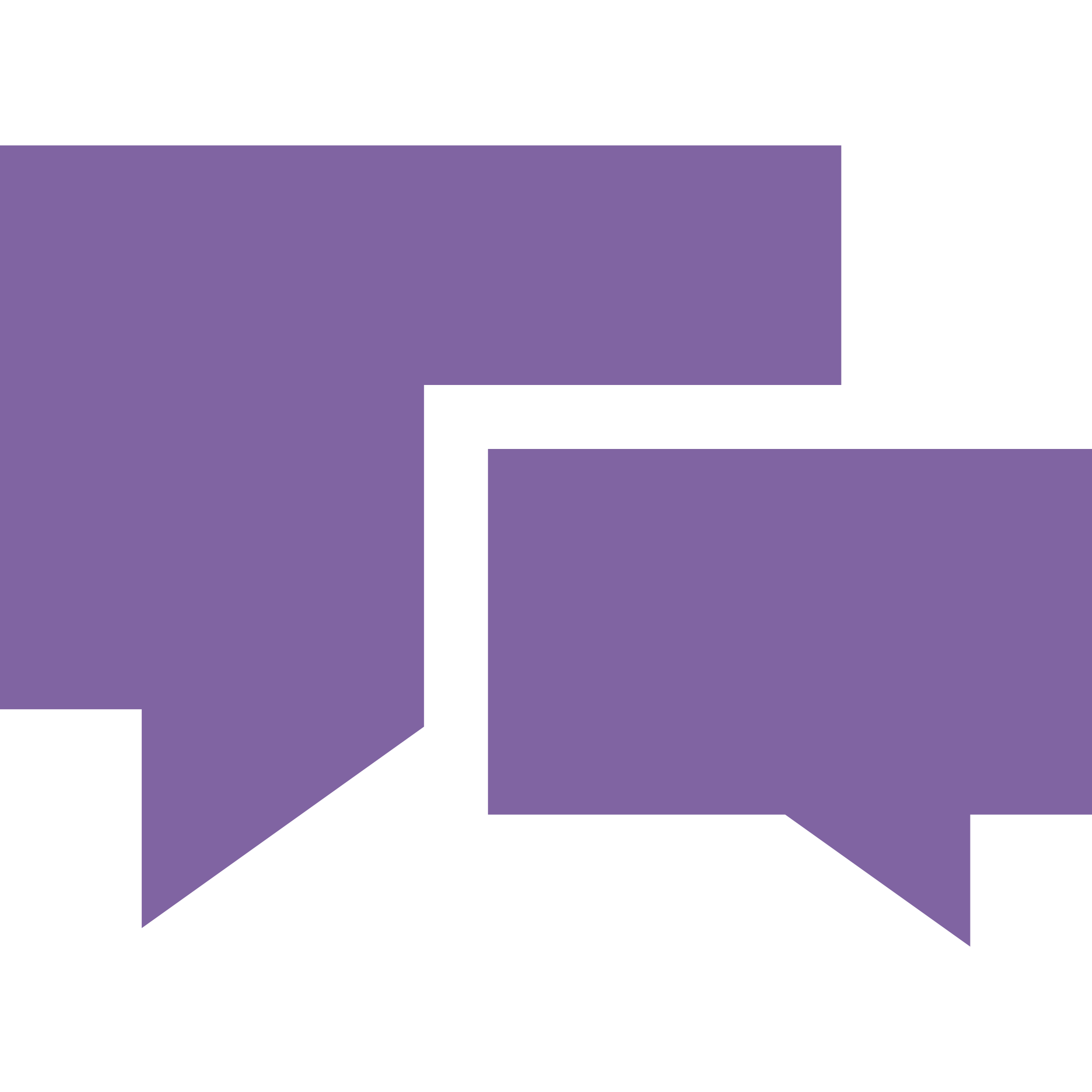 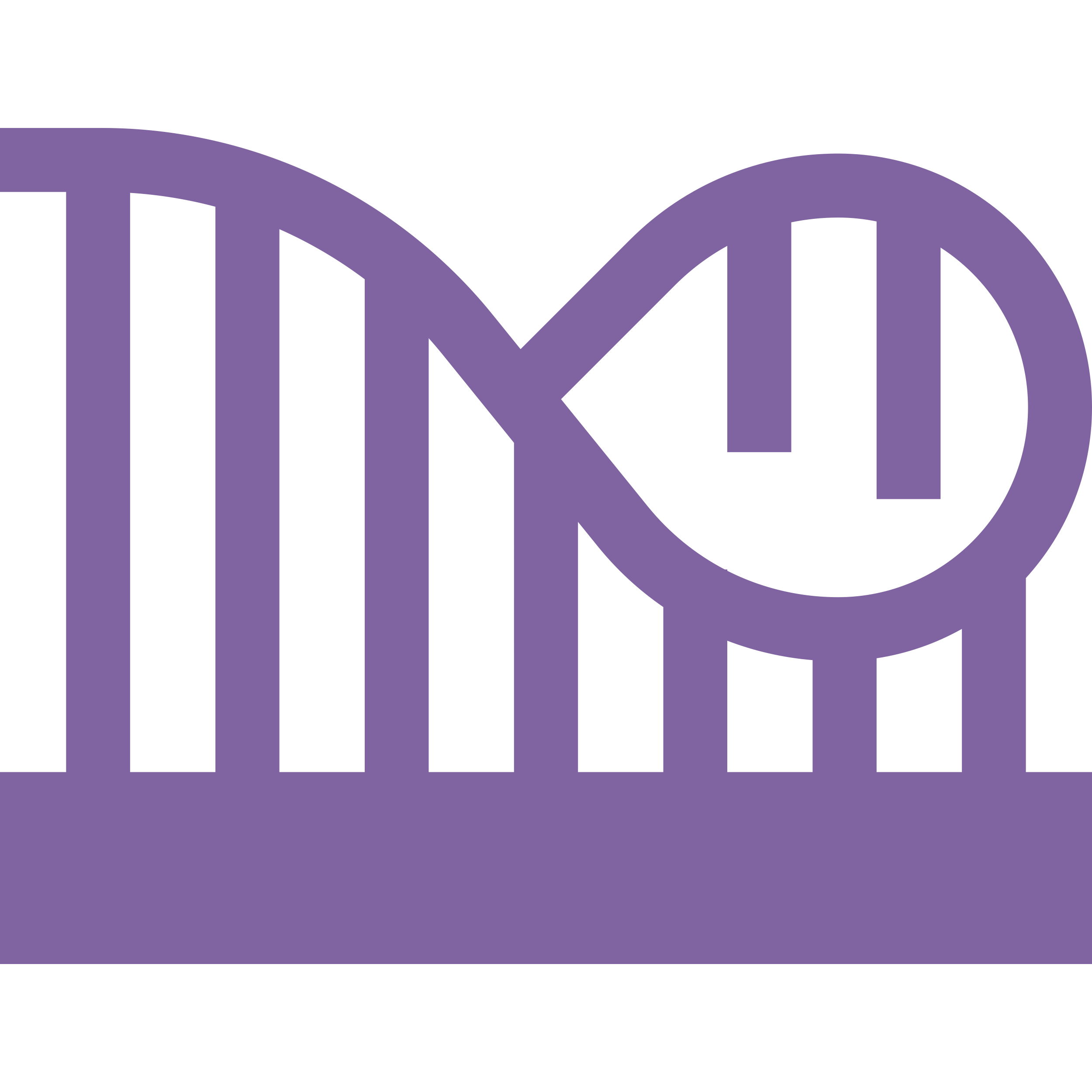 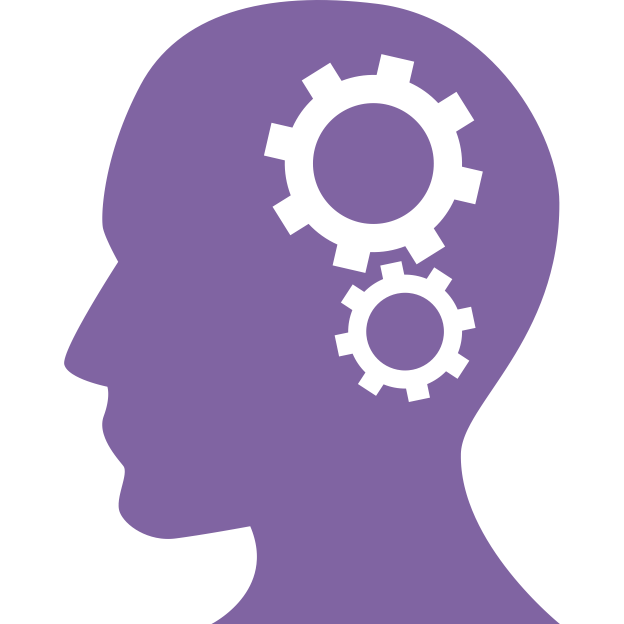 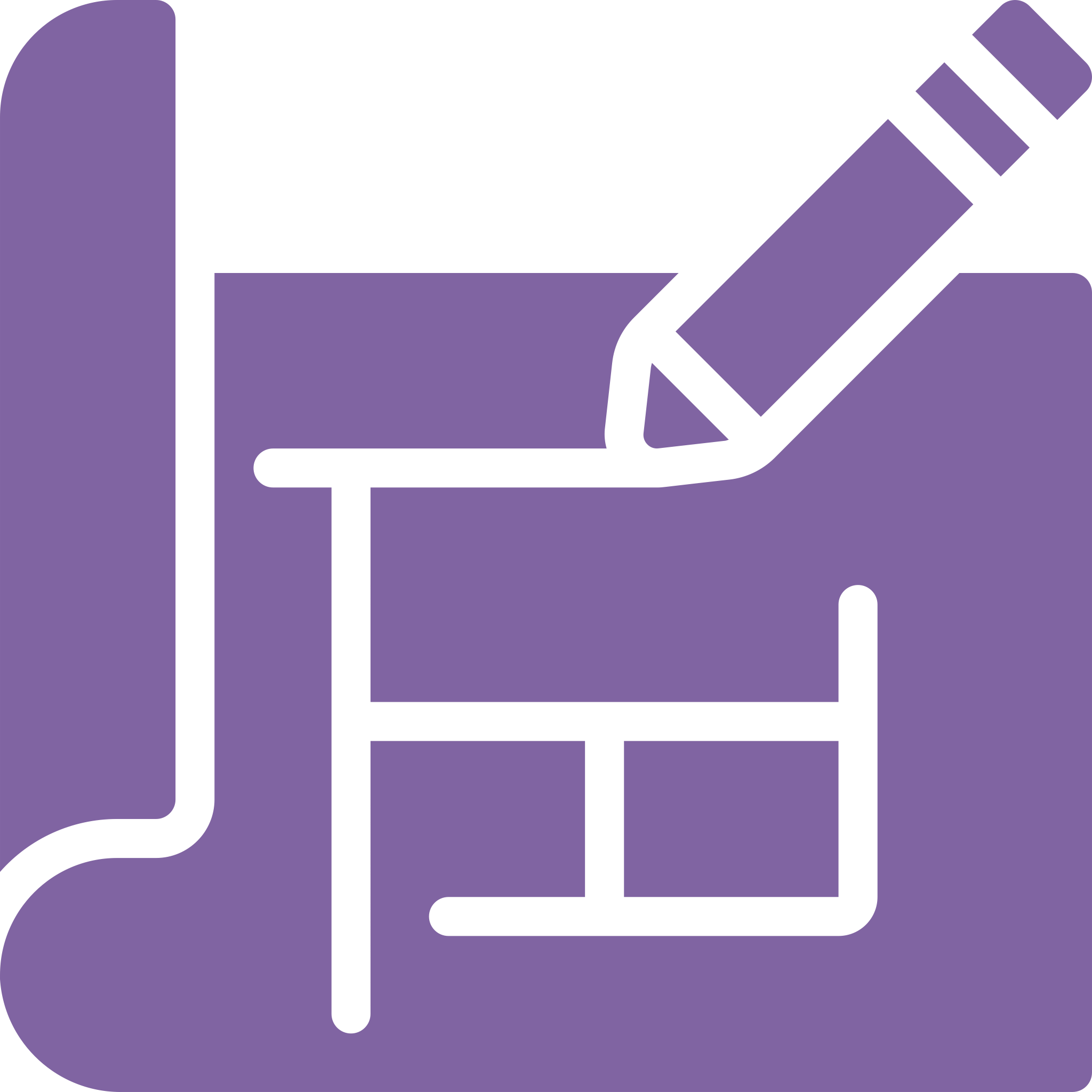 Empathie tonen en een gesprek gaande houden
Discrepantie ontwikkelen en het gesprek sturen naar verandering
Omgaan met weerstand
Het ondersteunen van zelfredzaamheid en verandering in planningsgedrag
Resnicow K, et al. Int J Behav Nutr Phys Act. 2012;9:19.
Het belang van een samenwerkingsrelatie
We spreken van samenwerking wanneer...
De patiënt en de zorgverlener werken aan gemeenschappelijke doelen
Ze elkaar vertrouwen op eerlijkheid
Anders wordt tijd en inspanning verspild...
Een sessie starten
Bepalen van de agenda
Een afspraak maken – het agenda-schema
Vermeld de dingen waarvan u denkt dat ze belangrijk zijn, maar het is ook belangrijk om wat cirkels leeg te laten, zodat de patiënt de dingen kan opnoemen waarover hij/zij wil praten
Gemiste afspraken 
in de kliniek
Roken
Therapietrouw aan 
vernevelaars
???
Dieet
???
Aanpak
Patiënten op hun gemak stellen
Vermijd het confronteren of vertellen van patiënten wat ze moeten doen
Moedig een gesprek over verandering aan
Ook met aspecten van verandering die moeilijk of zorgwekkend kunnen zijn
Sommige eenvoudige technieken, wanneer ze op de juiste manier worden gebruikt, kunnen zeer krachtig zijn...
De bouwstenen van MI: OARS
Wat te doen. OARS: de bouwstenen van MI
Open vragen
Affirmaties
Reflectief luisteren
Samenvattingen
Goyder E, et al. Health Technol Assess. 2014;18. https://www.ncbi.nlm.nih.gov/books/NBK261677/. Geraadpleegd in juli 2021.
Open vragen
Help gesprekken gaande te krijgen
Het begrip verbeteren en het standpunt van de patiënt uitvragen 
Vermijd vroegtijdige conclusies en oordelen
bijv. "Voelt u zich veel beter sinds we uw medicatie veranderden?"
Houck JM, et al.  2010. http://casaa.unm.edu/download/misc25.pdf. Geraadpleegd in juli 2021.
[Speaker Notes: Gesloten vragen: Hebt u enig idee hoe u dat zou kunnen doen?
Open vragen: Hoe zou u dat kunnen doen?

Open vragen zijn veel beter om een gesprek aan te gaan...]
Affirmaties
We moeten het moreel hoog houden, dus mensen hebben vertrouwen in verandering als de tijd rijp is
Affirmaties versterken dit
Herkenning van de sterke punten van de patiënt
bijv. "Je bent er altijd bij onze afspraken"
Complimenten en lof voor de eigenschappen of prestaties van een patiënt
Bouw vertrouwen op in het vermogen om te veranderen
Houck JM, et al.  2010. http://casaa.unm.edu/download/misc25.pdf. Geraadpleegd in juli 2021.
Reflectief of actief luisteren
Dit verwijst naar het terugdenken aan wat een patiënt heeft gezegd in plaats van een vraag te stellen of advies te geven, enz.
Het laat zien dat u luistert
Houdt het gesprek gaande en opent het
Erkent belangrijke of intense emoties van de patiënt
1. Houck JM, et al.  2010. http://casaa.unm.edu/download/misc25.pdf. Geraadpleegd in juli 2021; 2. MINT. 2013. https://motivationalinterviewing.org/sites/default/files/glossary_of_mi_terms-1.pdf. Geraadpleegd in juli 2021; 3. MINT. 2019. https://motivationalinterviewing.org/understanding-motivational-interviewing. Geraadpleegd in juli 2021.
Inhoud (eenvoudige) reflectie
De eenvoudigste vorm van reflectie
De essentie van wat iemand heeft gezegd terug te weerspiegelen
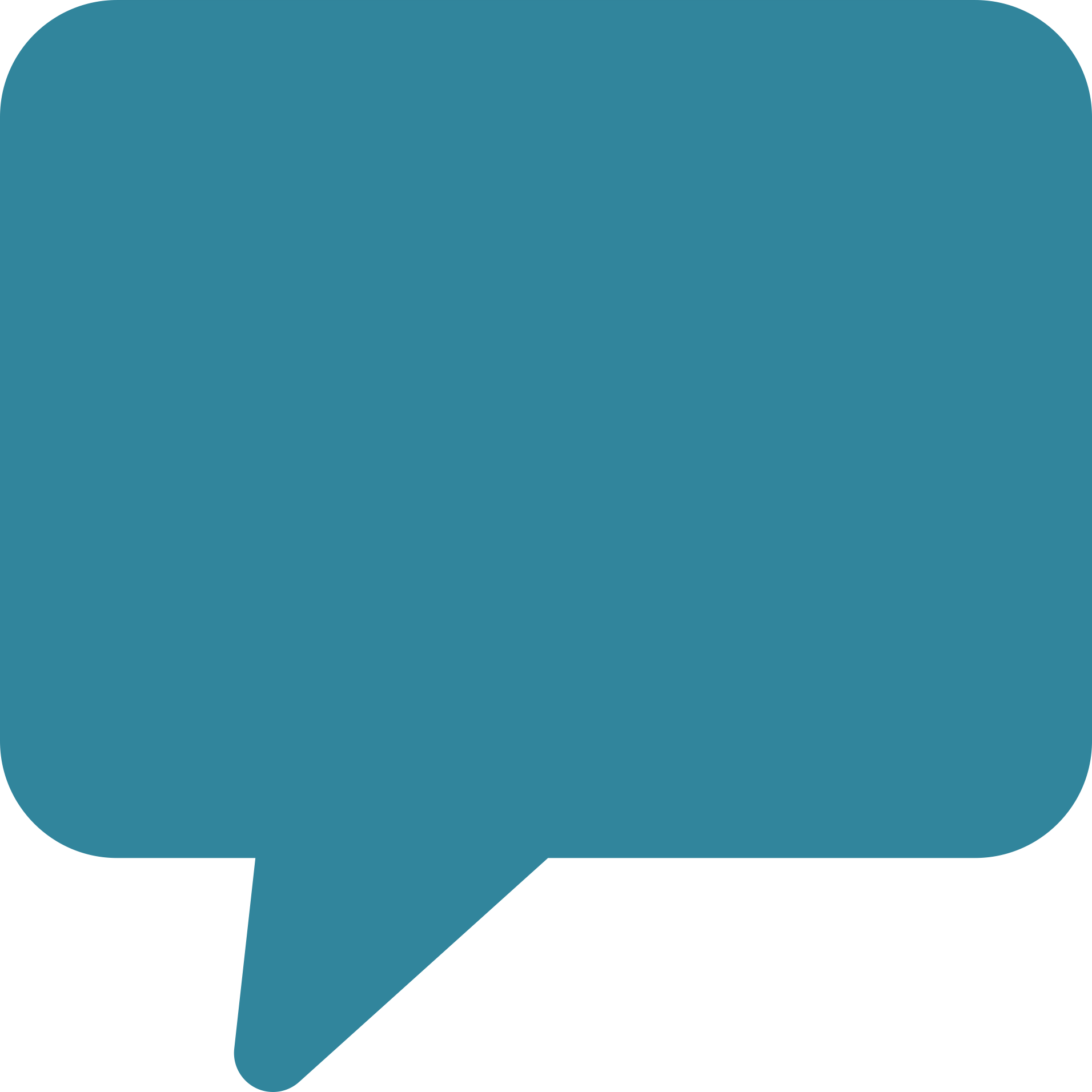 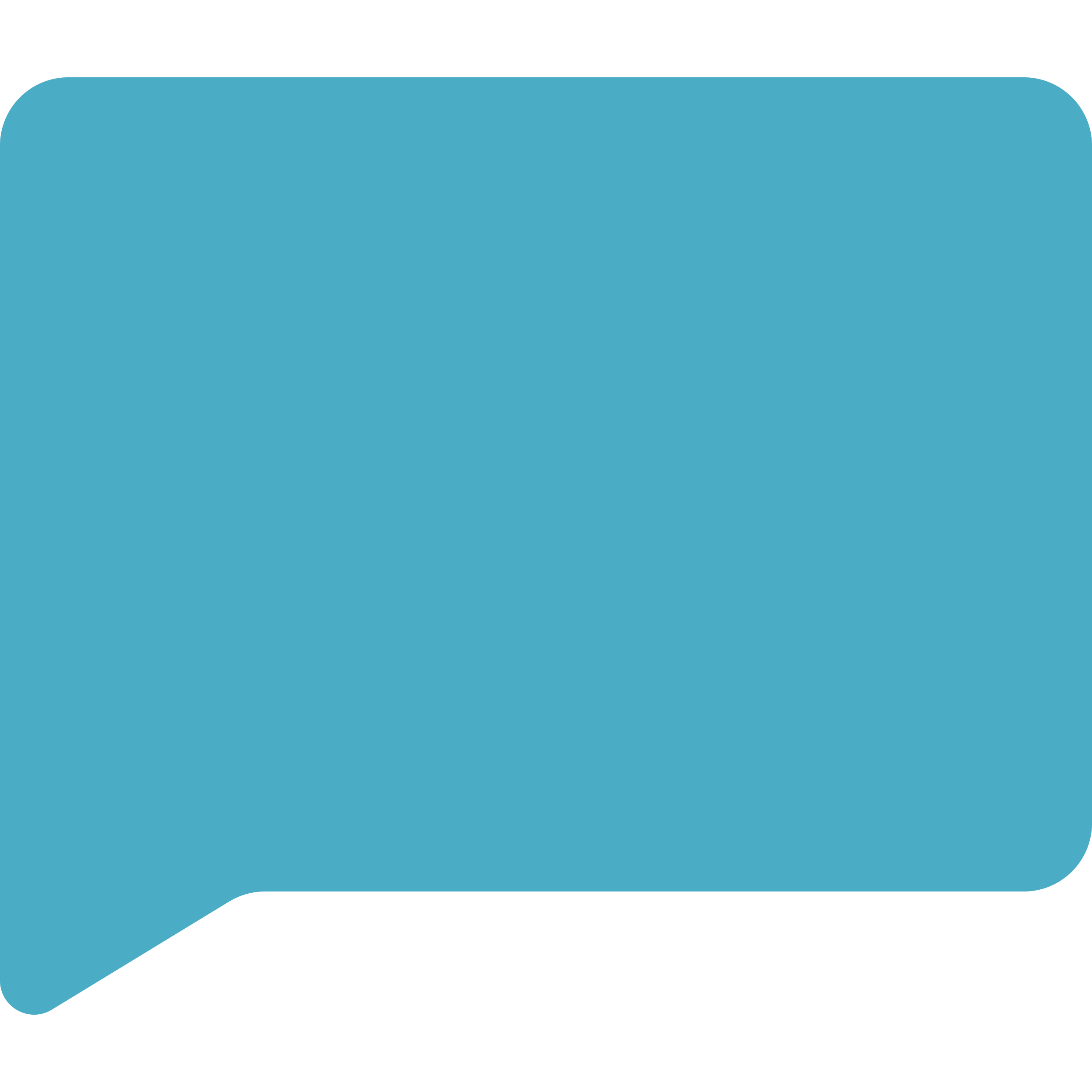 "Ik heb thuis deze week zoveel discussies gehad"
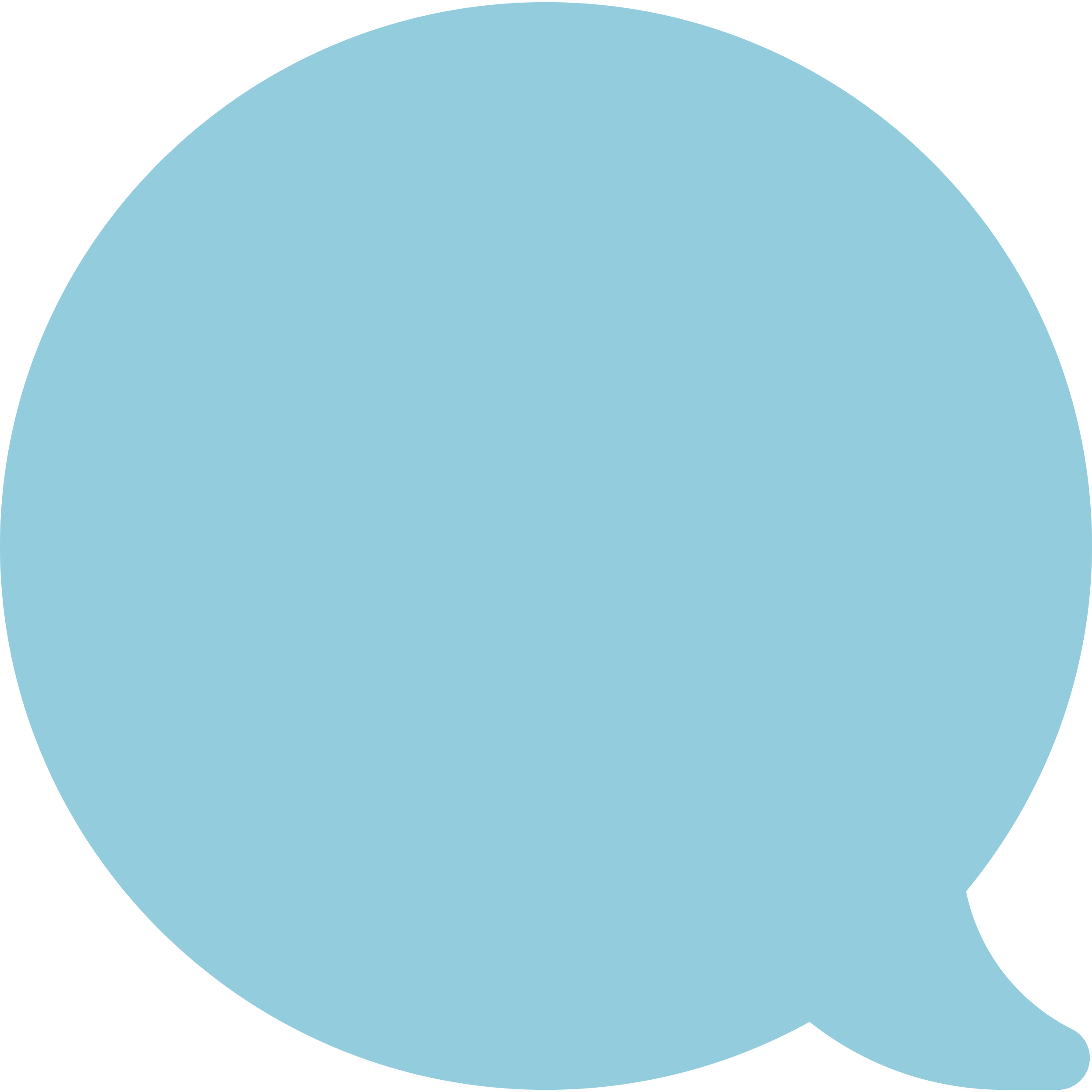 "Het klinkt alsof je met iedereen ruzie hebt gehad"
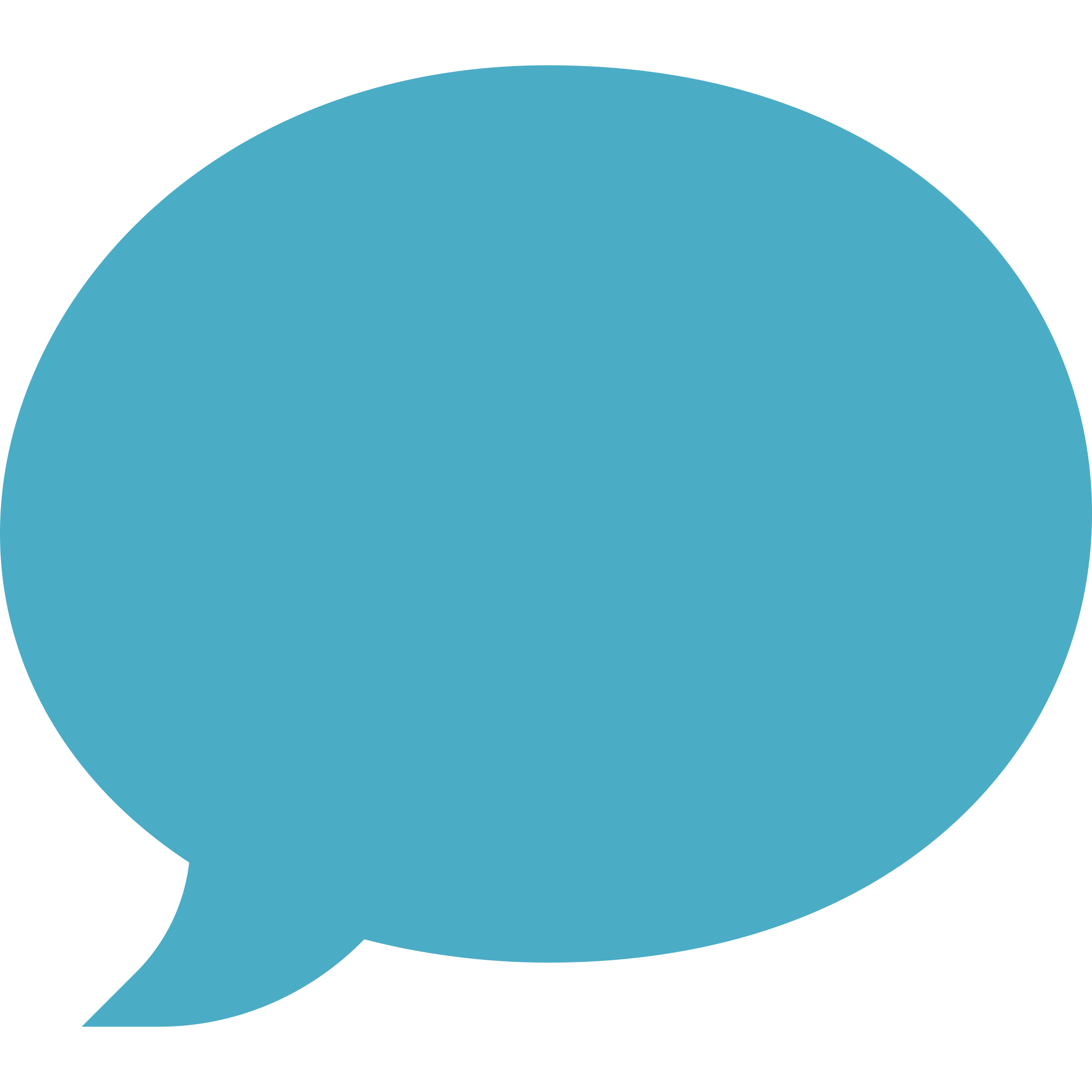 Bijvoorbeeld:
Patiënt:
Interviewer:
"Je voelt je als...."
"Het klinkt alsof..."
MINT. 2013. https://motivationalinterviewing.org/sites/default/files/glossary_of_mi_terms-1.pdf. Geraadpleegd in juli 2021.
Betekenis (complexe) reflectie
Gecompliceerder
Nadenken over wat volgens u de belangrijkste emotionele inhoud is van wat er gezegd is
Opent het gesprek echt zonder een feitelijke verklaring van gebeurtenissen, en naar betekenis, emotie en overtuiging
Dit werkt zelfs als u het mis heeft. Ze zullen het u vertellen!
bijv. reageren met: "Je voelt je... omdat"
MINT. 2013. https://motivationalinterviewing.org/sites/default/files/glossary_of_mi_terms-1.pdf. Geraadpleegd in juli 2021.
Betekenis (complexe) reflectie: Voorbeeld
Patiënt:
Interviewer:
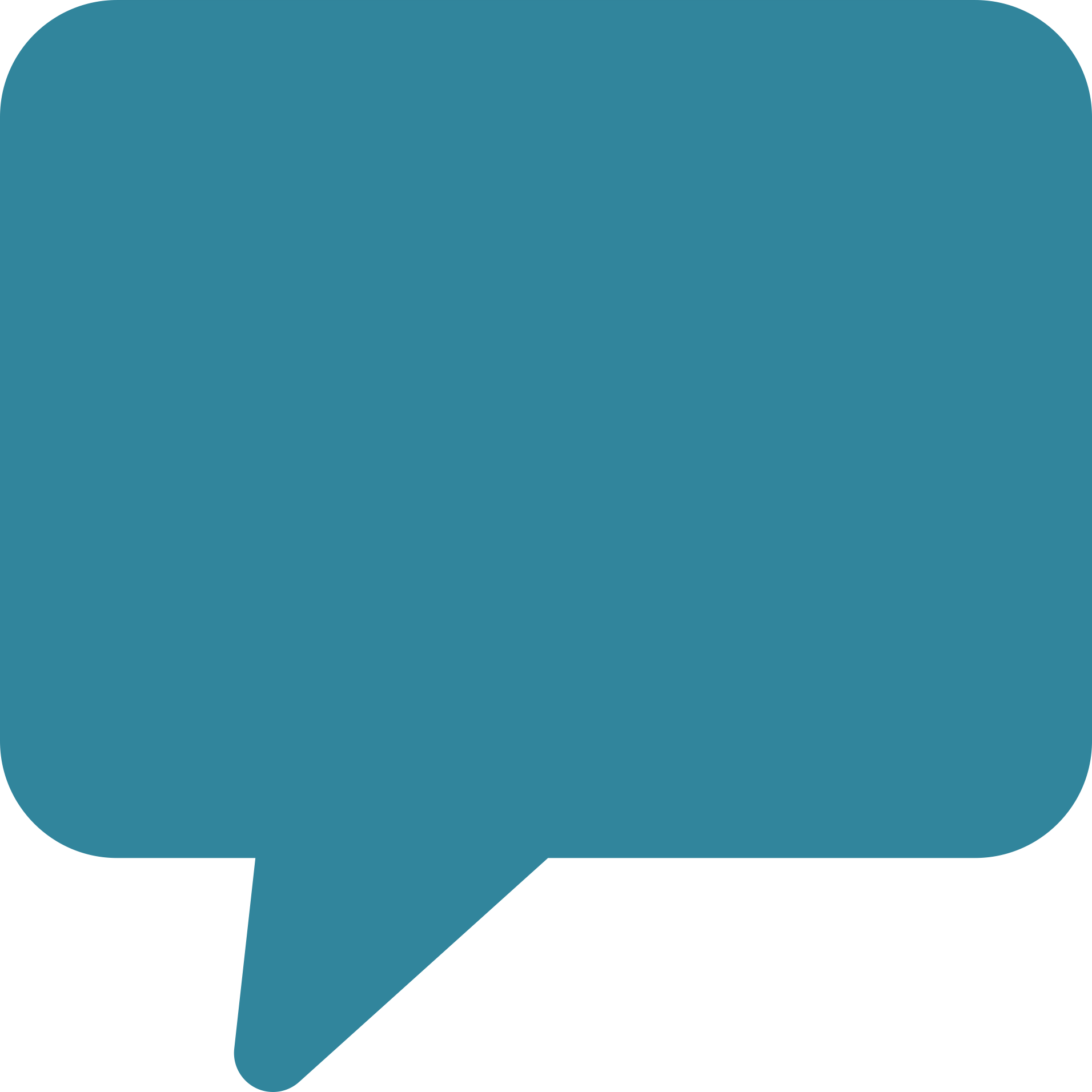 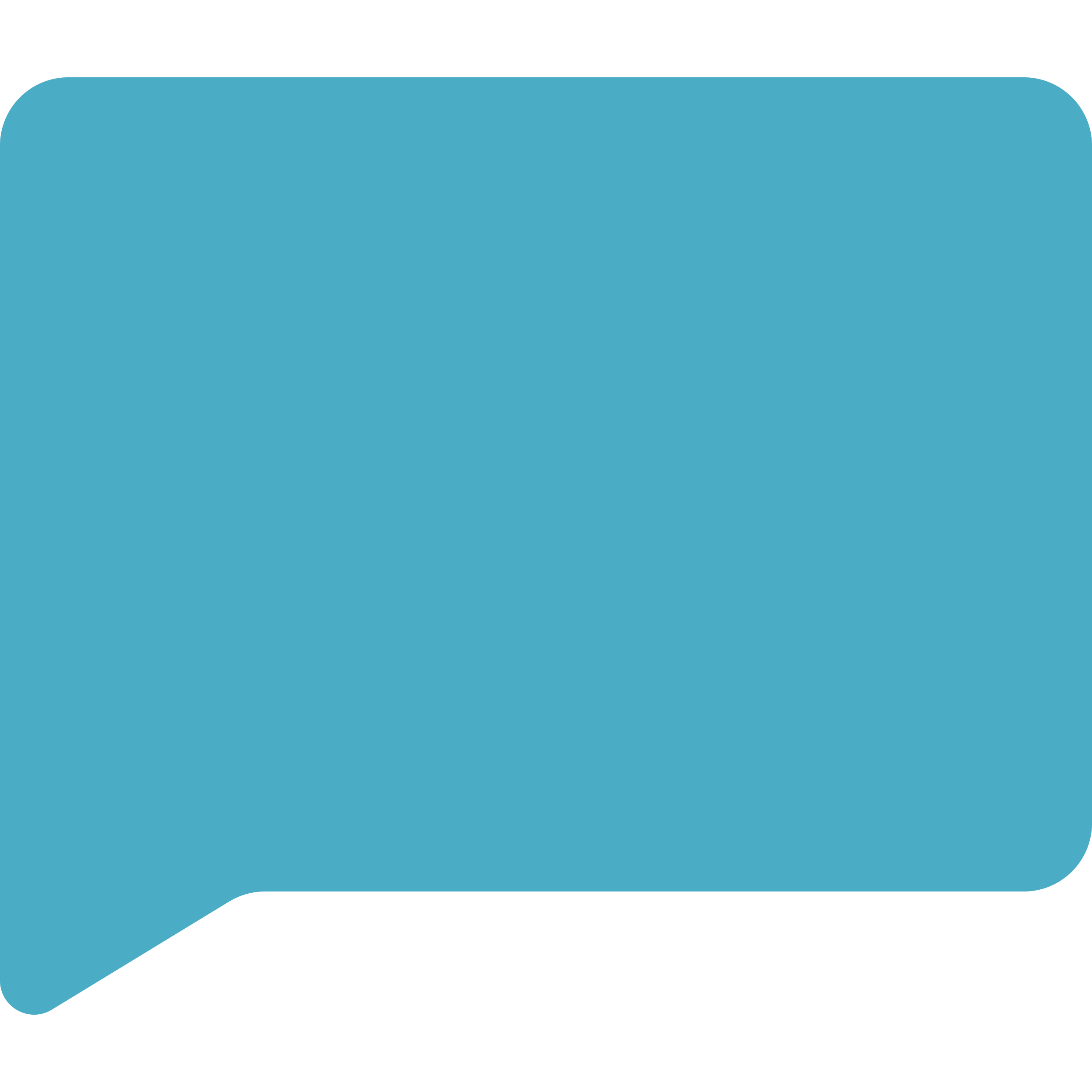 "Ik heb de medicatie altijd zo goed ingenomen, dat ik het daarna helemaal zat was en ze het hele weekend vergeten ben"
"Je voelt je overstuur omdat je het gevoel hebt dat je jezelf in de steek hebt gelaten"
Reflecties – samenvatting
Reflectief luisteren
Inhoud (eenvoudig)
Blijf dicht bij wat de patiënt heeft gezegd
Communiceert met aandacht en interesse
Betekenis (complex)
Kan veel verder gaan dan wat werd gezegd
Kan verwijzing naar emoties omvatten, of contrasteren met verschillende elementen ("Je voelt je op dit moment echt somber")
Kan leiden tot meer zelfbewustzijn
Kan een metafoor zijn ("Dus het is als een spelletje waarbij iemand de regels blijft veranderen")
VERHOOGDE investering = 
DIEPERE discussie
MINT. 2013. https://motivationalinterviewing.org/sites/default/files/glossary_of_mi_terms-1.pdf. Geraadpleegd in juli 2021.
Versterkte reflectie
Meer gevorderd
Een uitspraak in een overdreven vorm terugkoppelen: het op een meer extreme manier maar zonder sarcasme zeggen
Als men dit hoort, kan dit soms een herbeoordeling uitlokken: hij/zij reageert door de versterkte reflectie af te wijzen
Dit kan de patiënt dus in de richting van positieve verandering brengen in plaats van weerstand
MINT. 2013. https://motivationalinterviewing.org/sites/default/files/glossary_of_mi_terms-1.pdf. Geraadpleegd in juli 2021.
Versterkte reflectie: Voorbeeld
Patiënt:
Interviewer:
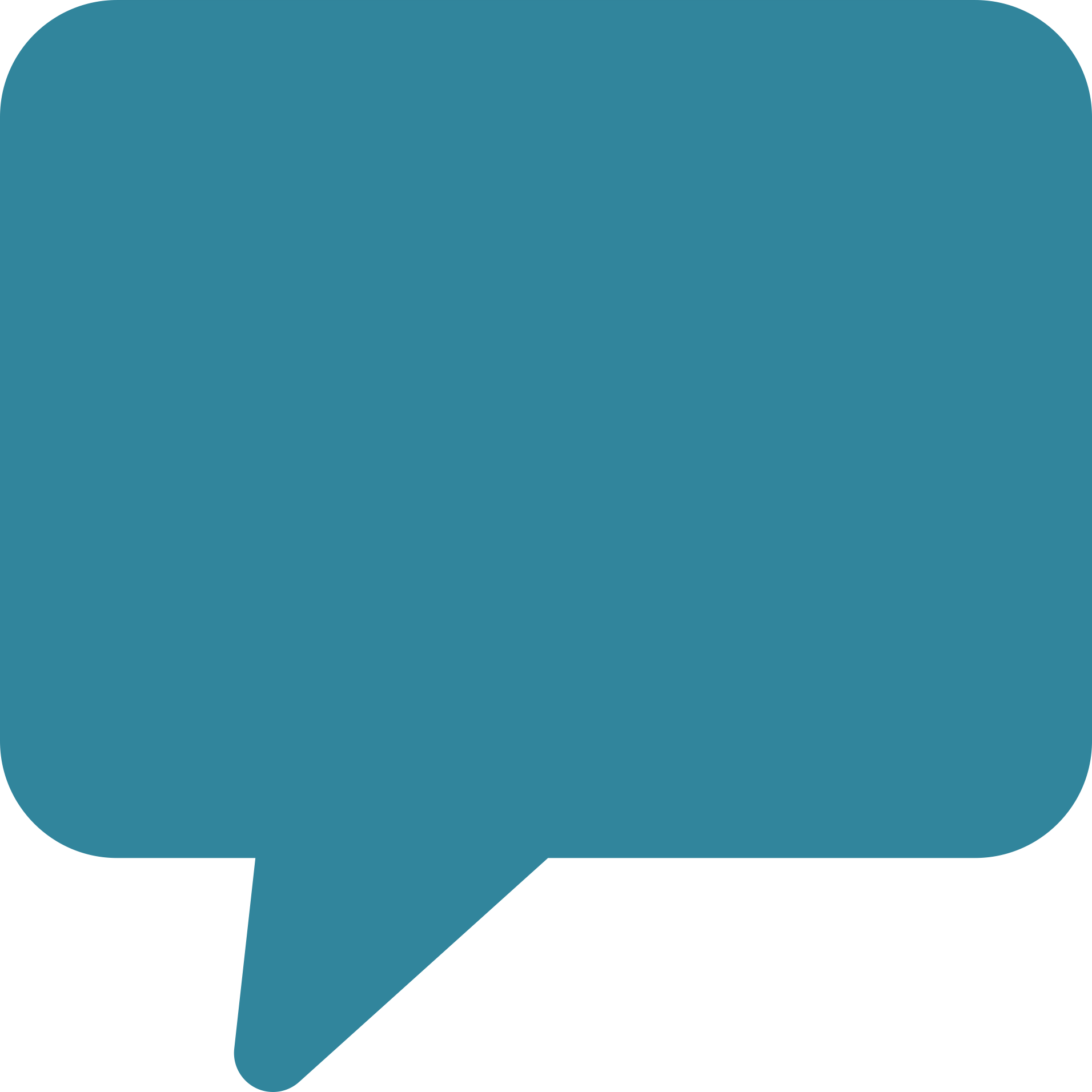 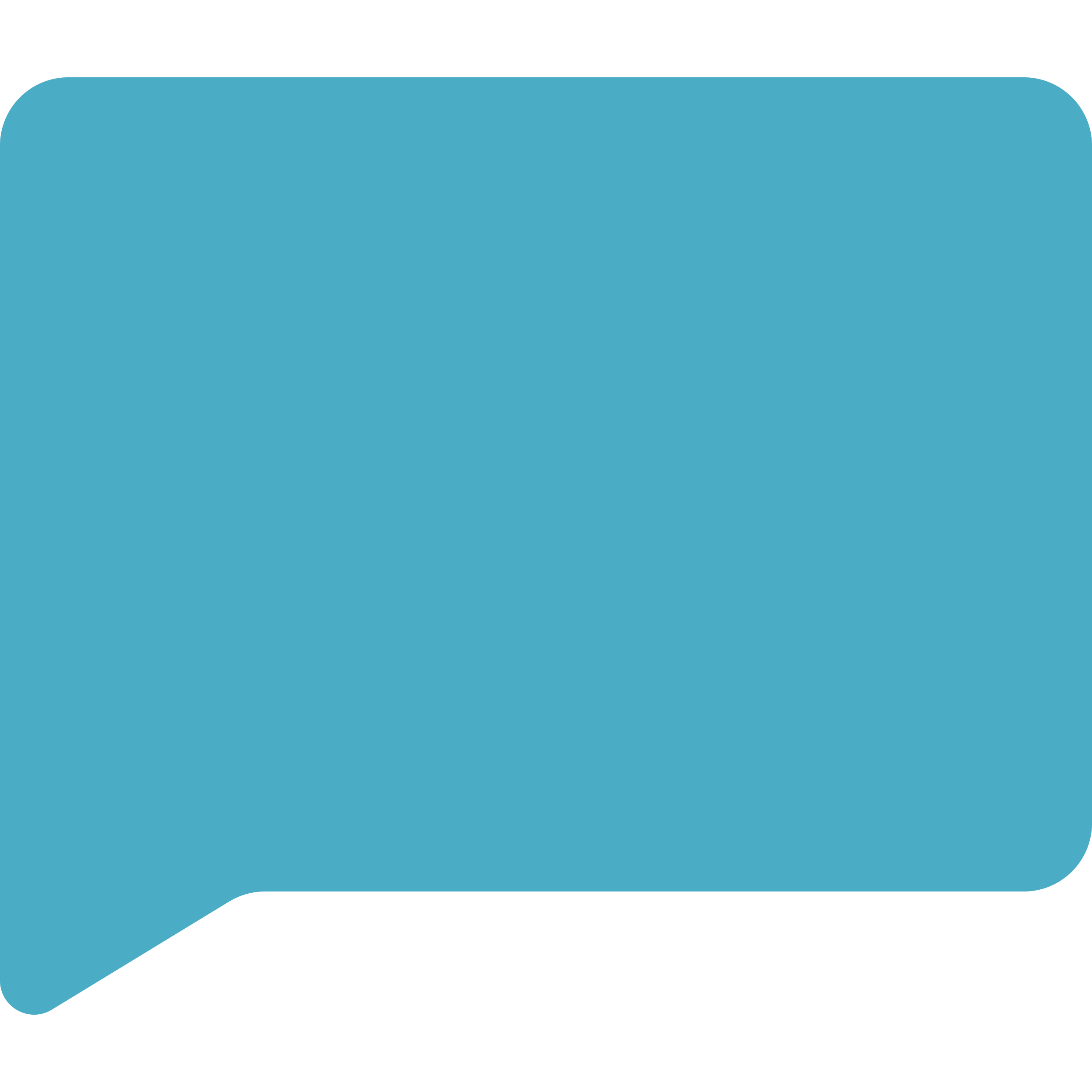 "De dokter zeurt altijd over mijn medicijn en mijn eten, en mijn familie doet net hetzelfde; ze bemoeien zich allemaal met me"
"Je hebt het gevoel dat niemand om je geeft?"
Dubbelzijdige reflectie
Lastiger!

Betreft het erkennen van wat de patiënt heeft gezegd, maar vervolgens ook het uitspreken van tegengestelde dingen die hij/zij ook heeft gezegd, bij deze of eerdere afspraken

De volgorde waarin u ze plaatst, kan een aanzienlijke invloed hebben op wat er hierna wordt gezegd
MINT. 2013. https://motivationalinterviewing.org/sites/default/files/glossary_of_mi_terms-1.pdf. Geraadpleegd in juli 2021.
Dubbelzijdige reflectie: Voorbeeld
"Dus je zegt dat je nu aan de ene kant moet stoppen met roken, maar aan de andere kant kun je je niet voorstellen dat je zonder sigaret kunt"

"Dus je zegt dat je je aan de ene kant niet kunt voorstellen dat je zonder sigaret kunt, maar aan de andere kant denk je nu dat je moet stoppen met roken"
Samenvattingen
Kunnen echt nuttig zijn om iemand te helpen om zijn of haar gedachten te ordenen1
Er zijn drie soorten samenvattingen:2
Verzamelen: verzamel informatie en geef daar feedback over om het gesprek gaande te houden 
”Dus als ik even kan pauzeren om er zeker van te zijn dat ik alles begrepen heb… dan voel je je...." enz.
Koppeling: contrasteer dingen die de patiënt net aan u verteld heeft met informatie die eerder gedeeld is (kan verschillen benadrukken)
"Dus om samen te vatten wat je gezegd hebt, vind je het moeilijk om tijd te maken om je medicijnen in te nemen, maar je wordt er steeds bezorgder over... klopt dat?"
Overgangen: trek alles samen om dat deel van de discussie tot een einde te brengen om een nieuwe richting te geven aan het gesprek
"Dus, als we nu eens samenvatten waar we het tot nu toe over hebben gehad... zouden we dan onze tijd goed kunnen gebruiken om nu over X te praten?"
1. Sagorsky L, et al. CAMH Publications. 2005;85-100; 2. MINT. 2013. https://motivationalinterviewing.org/sites/default/files/glossary_of_mi_terms-1.pdf. Geraadpleegd in juli 2021.
Samenvatting
Het samen bepalen van de agenda aan het begin van een sessie creëert een omgeving waarin artsen en patiënten kunnen samenwerken om een lijst voor te stellen met onderwerpen die moeten worden behandeld, om uiteindelijk een gesprek over verandering aan te moedigen

De OARS-benadering kan door de arts worden gebruikt om ervoor te zorgen dat de patiënt het gevoel heeft dat zijn/haar inbreng wordt gewaardeerd bij het bereiken van een gemeenschappelijk doel
Open vragen
Affirmaties
Reflectief luisteren
Samenvattingen
Referenties
Goyder E, Hind D, Breckon J, et al. A randomised controlled trial and cost-effectiveness evaluation of ‘booster’ interventions to sustain increases in physical activity in middle-aged adults in deprived urban neighbourhoods. Health Technol Assess. 2014;18. Beschikbaar op: https://www.ncbi.nlm.nih.gov/books/NBK261677/. Geraadpleegd in juli 2021. 
Motivational Interviewing Network of Trainers (MINT). Glossary of Motivational Interviewing Terms; 2013. Beschikbaar op: https://motivationalinterviewing.org/sites/default/files/glossary_of_mi_terms-1.pdf. Geraadpleegd in juli 2021.
Motivational Interviewing Network of Trainers (MINT). Understanding Motivational Interviewing; 2019. Beschikbaar op: https://motivationalinterviewing.org/understanding-motivational-interviewing. Geraadpleegd in juli 2021. 
Houck JM, Moyers TB, Miller WR, et al. Motivational interviewing skill code (MISC) versie 2.5. 2010. Beschikbaar op: http://casaa.unm.edu/download/misc25.pdf. Geraadpleegd in juli 2021.
Resnicow K, McMaster F. Motivational Interviewing: moving from why to how with autonomy support. Int J Behav Nutr Phys Act. 2012;9:19.
Sagorsky L, Skinner W. Using motivational interviewing with clients who have concurrent disorders. In Skinner W (ed). Treating concurrent disorders: a guide for counsellors; CAMH Publications. 2005;85-100.